Figure 2. Left part: Axial, coronal, and sagittal sections for the contrast consonants > vowels for transposed letters ...
Cereb Cortex, Volume 18, Issue 7, July 2008, Pages 1727–1735, https://doi.org/10.1093/cercor/bhm202
The content of this slide may be subject to copyright: please see the slide notes for details.
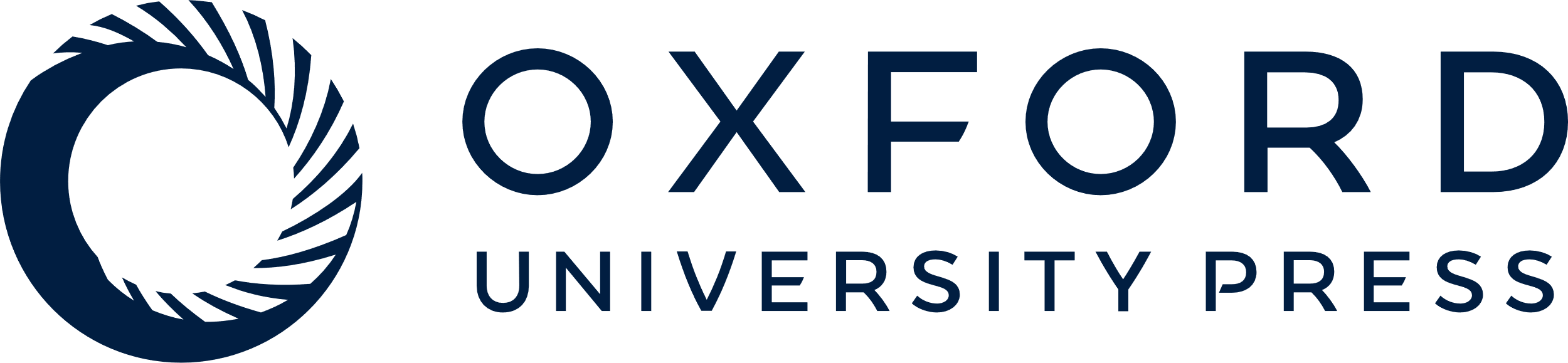 [Speaker Notes: Figure 2. Left part: Axial, coronal, and sagittal sections for the contrast consonants > vowels for transposed letters in the lexical decision task. All contrasts depicted at P < 0.001 uncorrected. Right part: Graphs of contrast estimates and 90% confidence intervals for a right frontal middle area. TL, transposed letters; RL, replaced letters; CO, consonants; VO, vowels.


Unless provided in the caption above, the following copyright applies to the content of this slide: © The Author 2008. Published by Oxford University Press. All rights reserved. For permissions, please e-mail: journals.permissions@oxfordjournals.org]